POPULATION ECOLOGY
Characteristics of a Population
Size (N)
The amount of individuals in a population
Small, mid-size, large
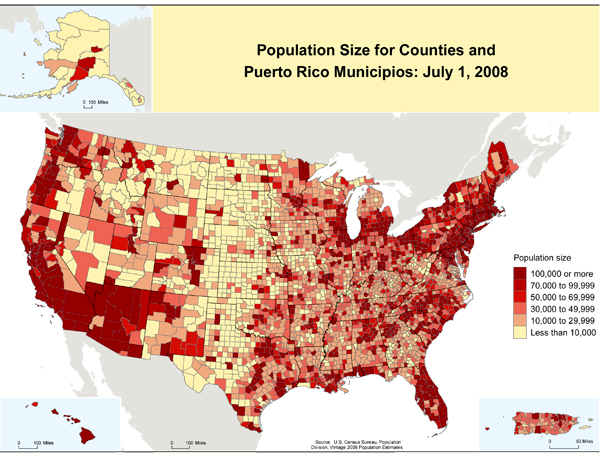 Density
population size / total land or water area
Low density can lead to extinction
Dispersion
Observation of where individuals are found in a habitat.
How individuals “disperse” themselves
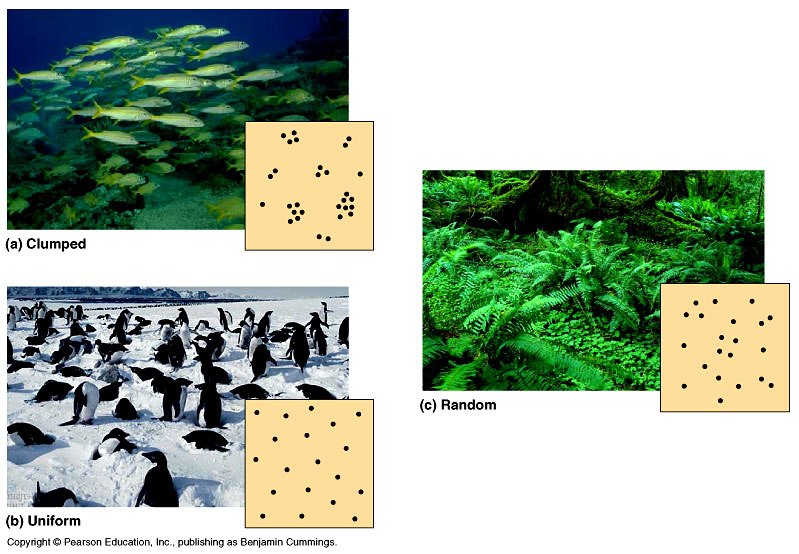 Birth Rate
Amount of births in a given amount of time in the population
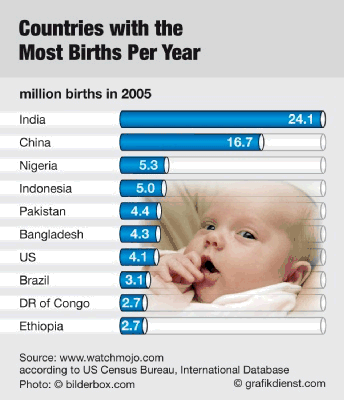 Death Rate
Amount of deaths in a given amount time in the population
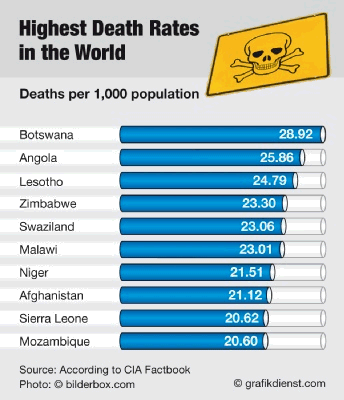 Mortality Rate
the number of deaths in a given area or period from a particular cause.
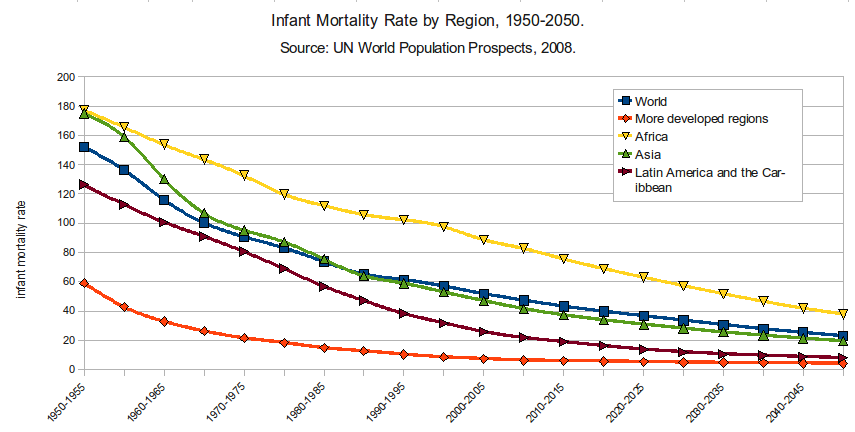 Life Expectancy
The expected number of years of life remaining at a given age.
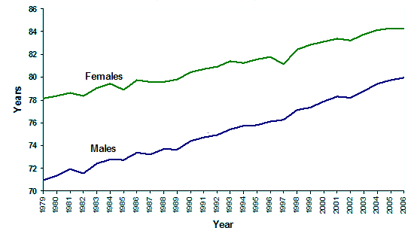 Age Structure
The distribution of individuals amongst various ages
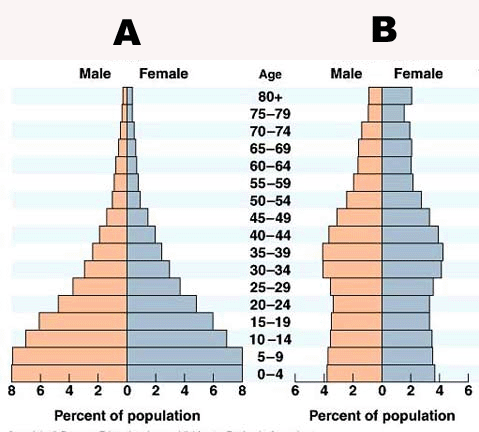 Survivorship Curves
A graph showing the number of individuals surviving at each age
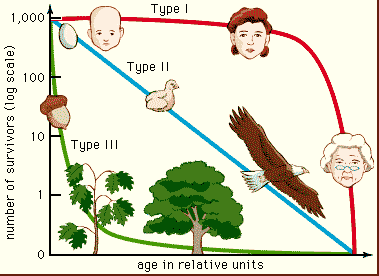 Growth Rates
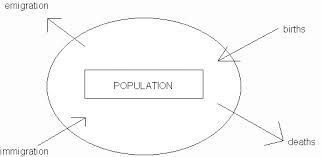 Exponential Model
Describes a population that increase rapidly after only a few generations.
The larger the population gets, the faster it grows.
J-shaped curve
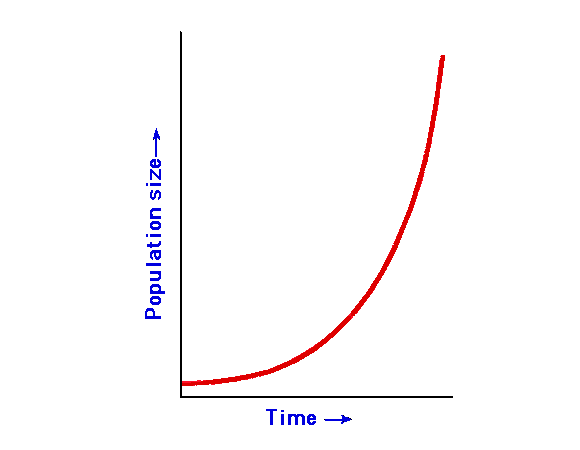 Growth Limitations
Limiting factor – a factor that restrains the growth of a population
Competition increases as population increases
Density-Independent Factors – reduce the population by the same proportion regardless of population size. (weather, floods and fires)
Density-Dependent Factors – reduce the population by an amount proportional to the population size. (shortage of food, shortage of nesting sites and disease)
Logistic Model
Builds on the exponential model but accounts for the influence of limiting factors.
S –shaped curve
Carrying Capacity (K) – the number of individuals the environment can support over a long period of time.
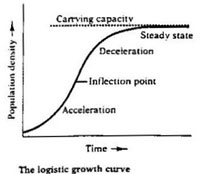 Immigration/Emigration
Immigration – Individuals entering a population
Emigration – Individuals exiting a population
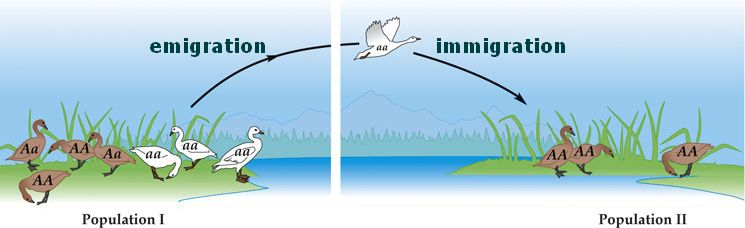